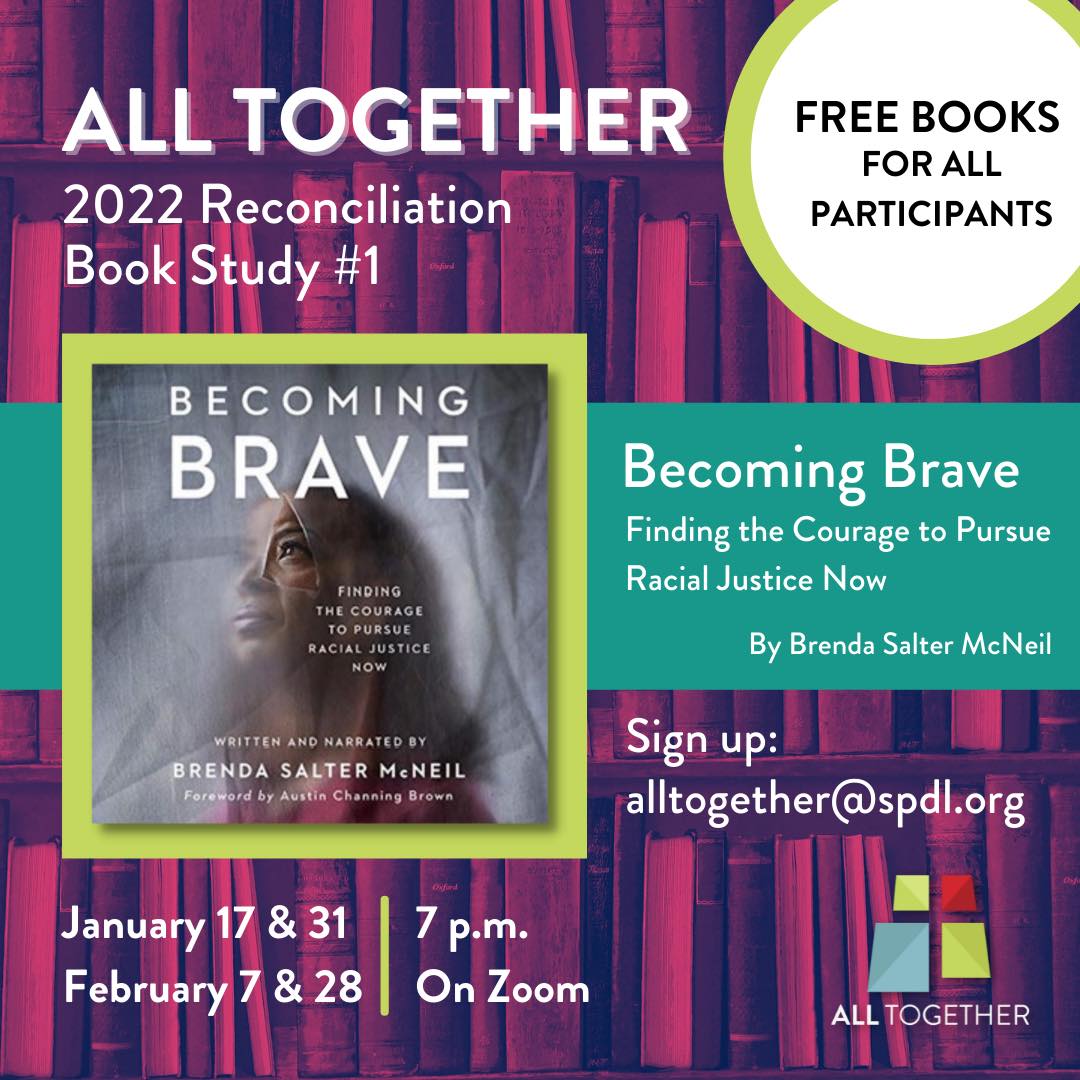 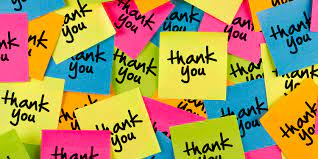 Rules for our time together
“Why is it so hard for Christians to make any real, significant progress in dealing with issues of race?”
p.27
Page 32
“Many of us don’t think of ourselves as activists. In the face of enormous global and national issues, we can feel numb. I read the headlines, and you know what I want to do sometimes? I want to get back in the bed and pull the covers over my head.”
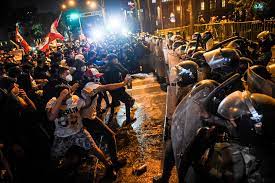 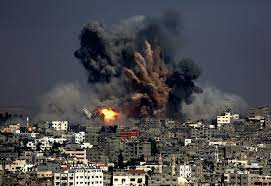 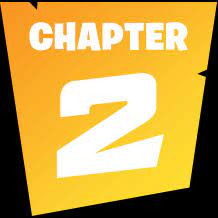 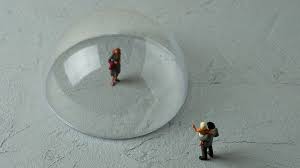 Laquan McDonald
“I think it’s the church’s responsibility to call for justice. There are many people calling for justice tonight all over America. However, ours is undergirded with a call for righteousness.”
Page 37
Daniel Hill
Page 38
“We must take the problem of whiteness more seriously in order to help churches become racially transformed communities of justice and equality. For reconciliation to accomplish its true goal, it is critical to understand whiteness as a social construct created to divide racial groups and assert the superiority of one group over others. The concept of race was developed as a way of categorizing, labeling, and separating human beings on the basis of their physical characteristics such as hair texture, head shape, and skin color.”
Page 38
“Being white is not a sin in and of itself. But “whiteness”-the elevation and valuation of those who are white above all other racial groups, and systems and structures that support this elevation-is evil.”
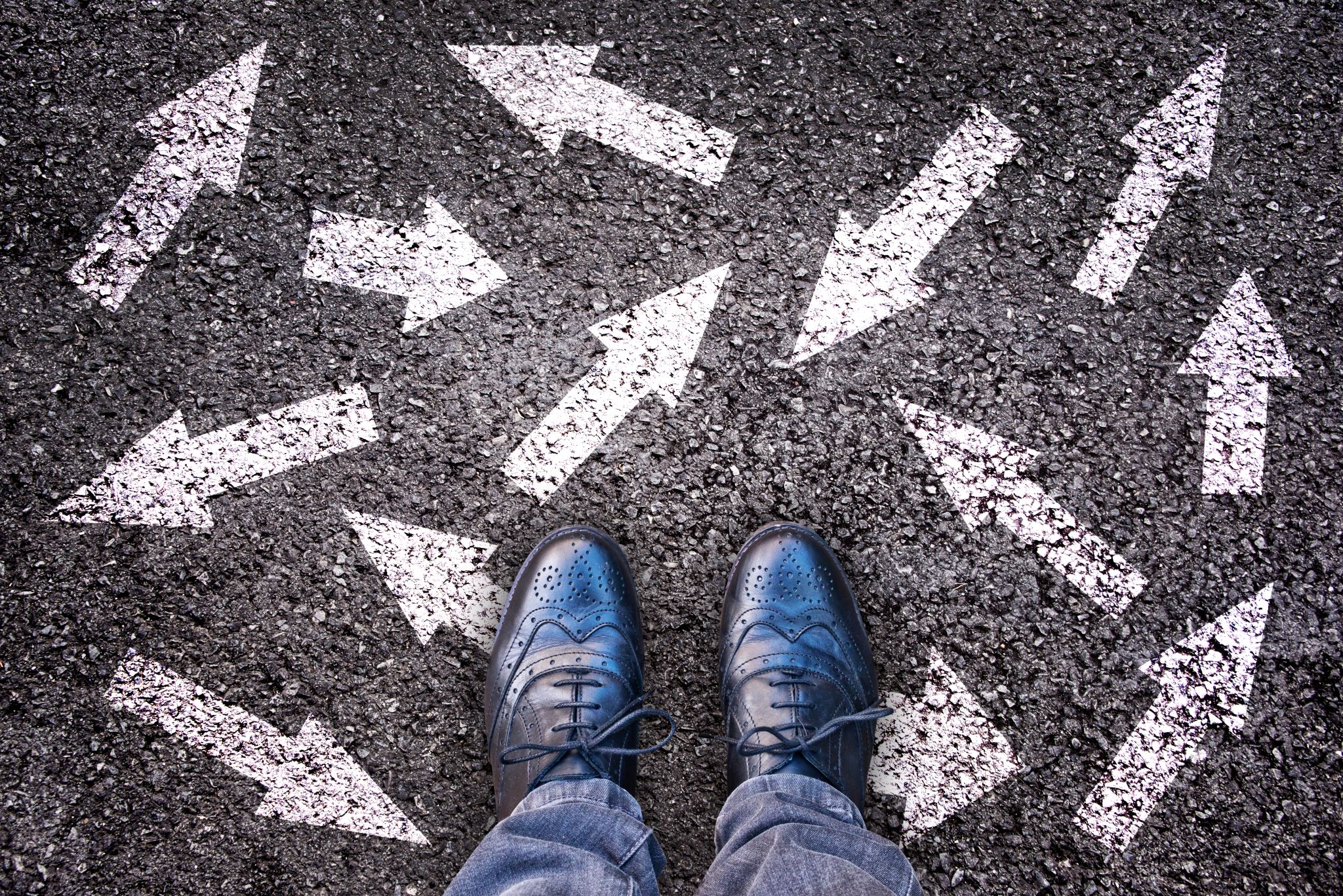 What can be done about this?
Esther 2:7-8
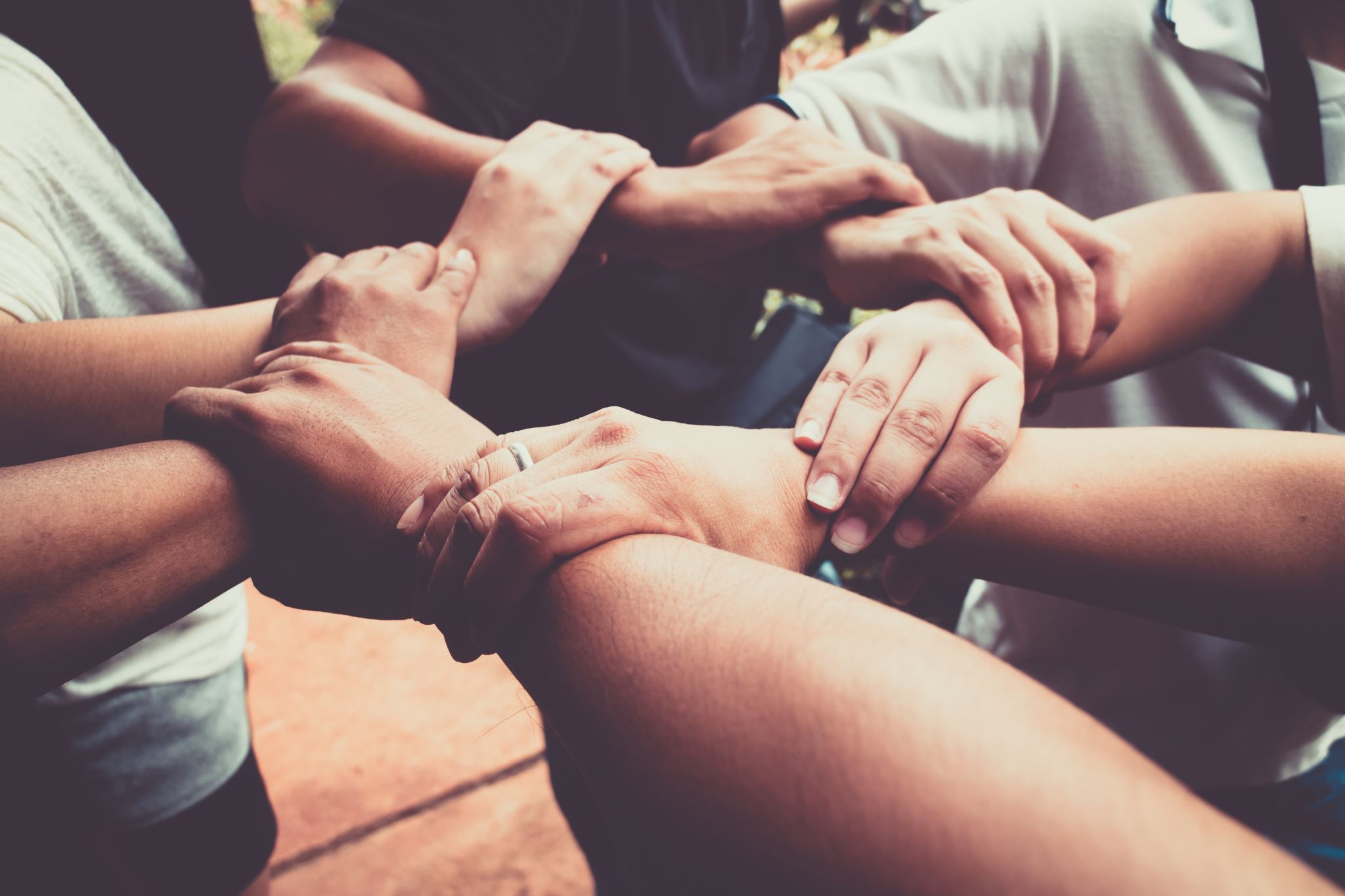 Courage and Empathy is needed to pursue reconciliation!
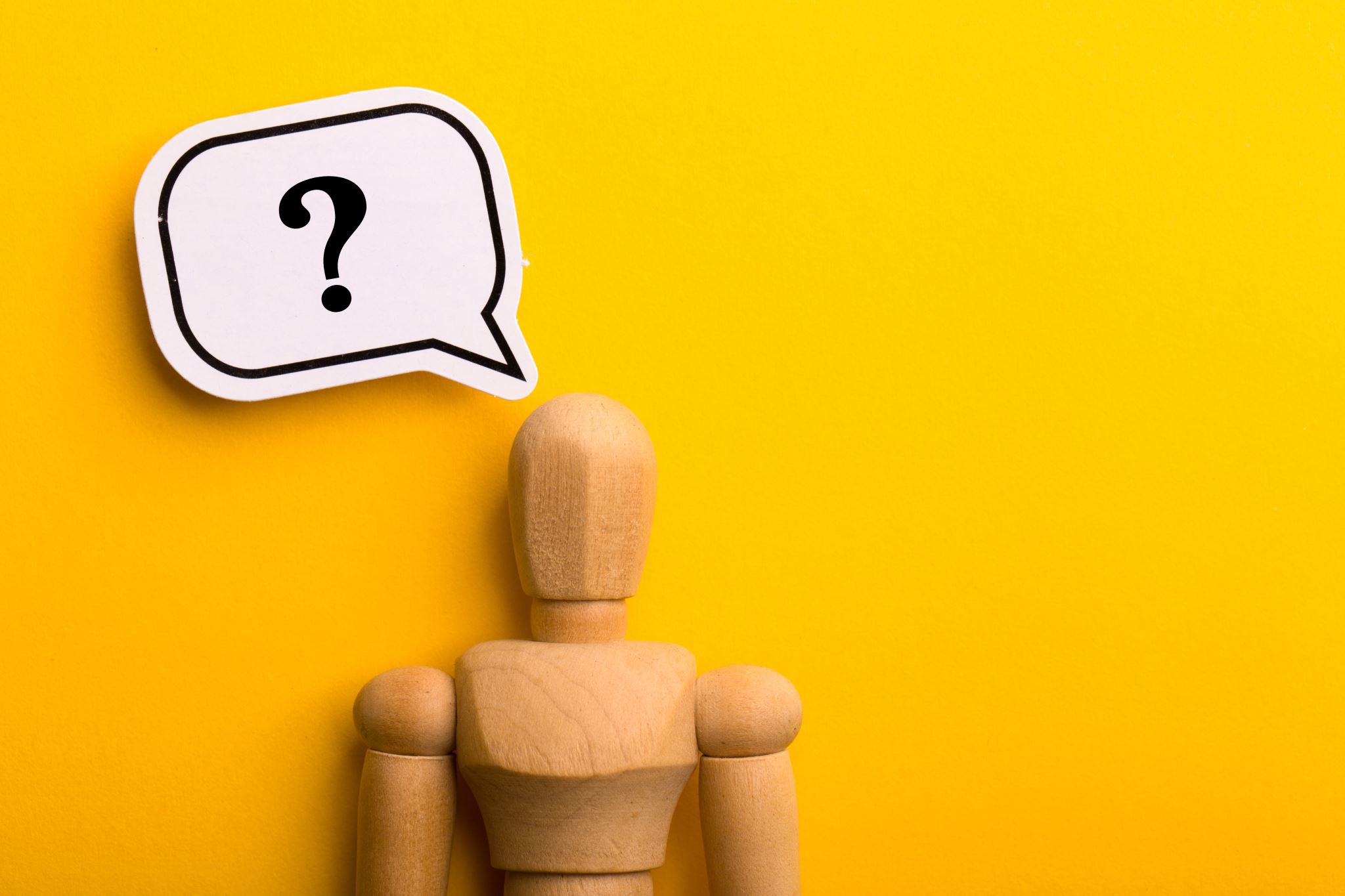 Reflect
Who has experienced pain due to your silence?
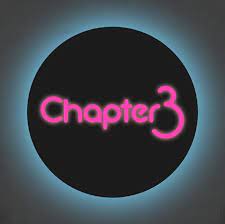 Reducing reconciliation to one of inclusion and diversity without insisting on justice is not the goal.
Jennifer Harvey argues…..
What called you forth?
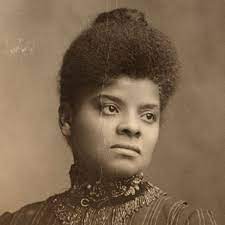 Ida B. WellsQueen Vashti
Both women paved the way for great movements in history to occur.
They were courageous, and very brave.
We are all unlikely activists.
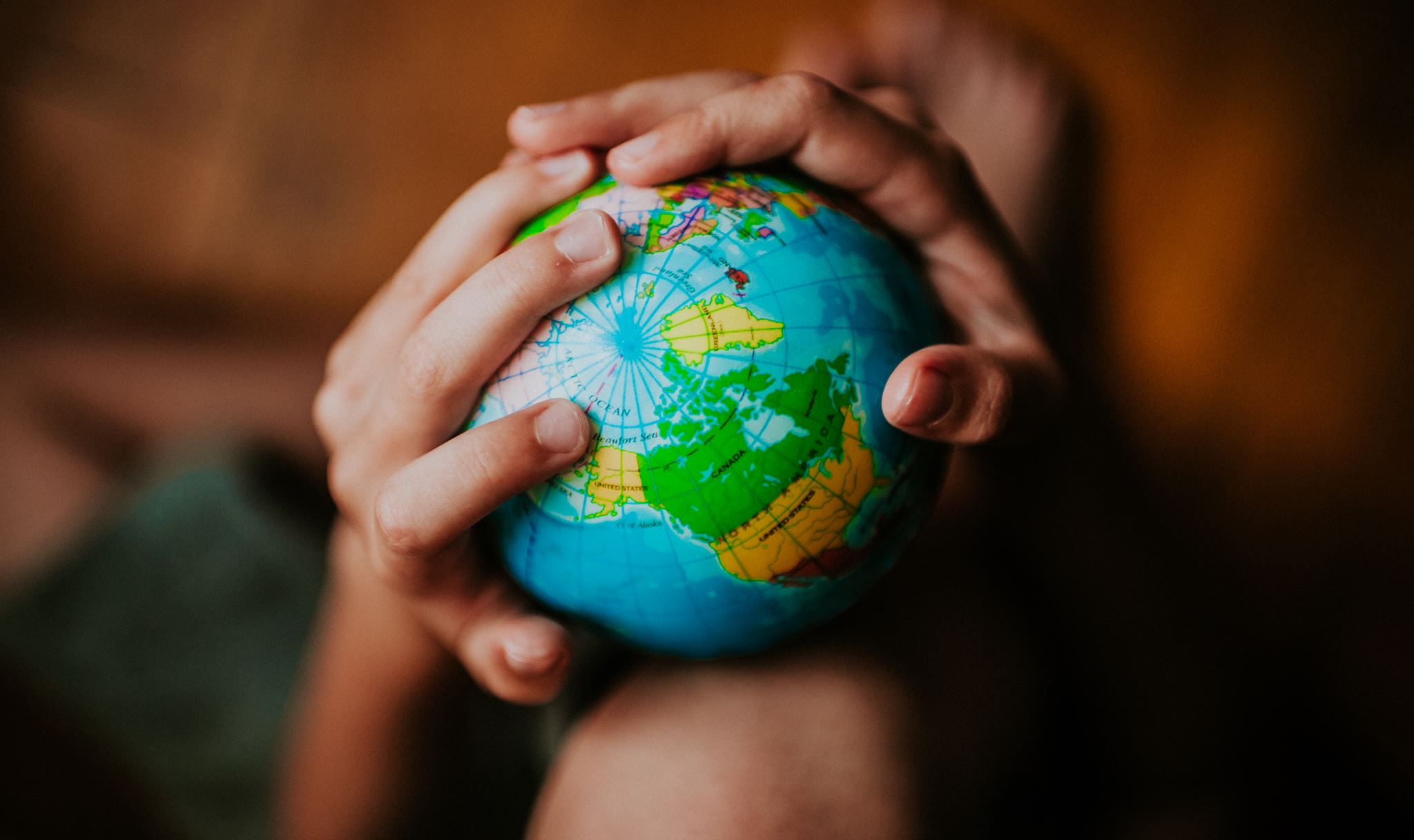 Is there anything happening in the world around you that may be calling you forth?
32 The tribe of Issachar supplied 200 leaders, along with all of their relatives under their command. They kept up-to-date in their understanding of the times and knew what Israel should do.
1 Chronicles 12:32
“We are being called forth. The only question now is how we are going to respond to the call.”
Page 61.